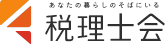 税理士による　租税教室
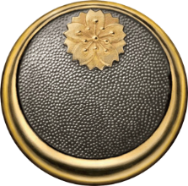 日本税理士会連合会
１．我が国の租税制度
租税が今のような姿になるまで、税は様々な形で人々の生活に深くかかわってきました。
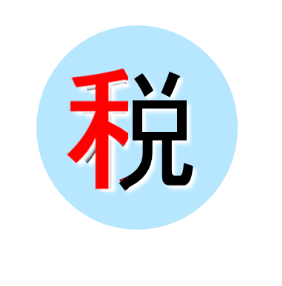 「のぎ」は稲穂を意味します

　　　　　　　　　　　　　「だ」は一部を抜き取る
　
　かつて、税金はおカネではなく、穀物で納めていました。
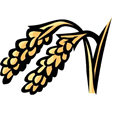 禾
兌
１．我が国の租税制度
１．我が国の租税制度
１．我が国の租税制度
百姓一揆の頻発
江戸中期になると、農民が団結して、年貢の引き下げや不正代官の交代などを領主に要求する「百姓一揆」が多くなった。特に、大飢饉に見舞われた享保から天明年間に増え、村役人や富農の屋敷を破壊するような暴力的な一揆が増えた。　農民は、租税の減免や、専売制度の緩和・撤廃を要求したが、財政難の領主は農民の要求にほとんど応じなかった。この時代の百姓一揆は、一般農民を指導者として広範囲の農民が団結した大規模な一揆となった。多くの場合は指導者を厳罰に処し、武力で鎮圧したが、度重なる一揆によって、封建社会の基礎は大きくゆらいだ。
１．我が国の租税制度
福澤諭吉「学問のすすめ」に見る税の約束
政府は法令を設けて悪人を制し善人を保護す。是即ち政府の商売なり。この商売を為すには莫大の費（つひえ）なれども、政府には米もなく金もなきゆゑ、百姓町人より年貢運上を出して政府の勝手方を賄はんと、双方一致の上、相談を取極めたり。
是即ち政府と人民との約束なり。＜二編抜粋＞
福澤諭吉（1835-1901）明治時代の啓蒙思想家・教育家。慶應義塾大学創設者
≪訳≫「政府は法令を設けて悪人を取り締まり、善人を保護する。しかし、それを行うには多くの費用が必要になるが、政府自体にそのお金がないので、税金としてみんなに負担してもらう。これは政府と国民の双方が一致した約束である。」

『学問のすすめ（二編）』は“平等”と“政府と個人の関係”について触れています。
　「平等とは地位も収入も同じにすることではない。そこには当然個人差がある。」これは法律の範囲内で暮らしを良くするチャンスが同じだという話です。「政府と個人の関係は、どちらが上ということはないが、ただし国民が無知だと自然と厳しい政府ができあがる。だから勉強をして、知識と道徳を身に付けなさい。」という話になっています。
「大日本帝国憲法」＜明治22（1889）年発布＞に明記
１．我が国の租税制度
１．我が国の租税制度
昭和25（1950）年　シャウプ勧告による税制改革
現在の日本の税制の基礎は戦後間もない昭和25（1950）年に行われた税制改革によって確立されました。この改革に大きな影響を与えたのがアメリカの財政学者カール・Ｓ・シャウプ（Carl Summer Shoup, 1902-2000）です。
　シャウプによる勧告書の基本原則は、昭和25（1950）年の税制改正に反映され、より実情に即した調整が加えられ、国税と地方税にわたる税制の合理化と負担の適正化が図られました。
　所得税を税制の根幹に据え、基礎控除額を引き上げて負担の軽減を図ると同時に、その減収分は高額所得者へ富裕税として課税されました。
　また、申告納税制度の水準の向上を図るための青色申告制度や、容易で確実な納付のための納税貯蓄組合制度も導入されるなど、シャウプ勧告は、戦後の税制の基本となりました。
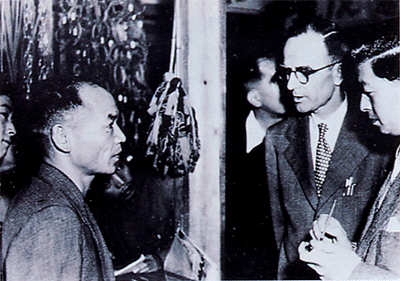 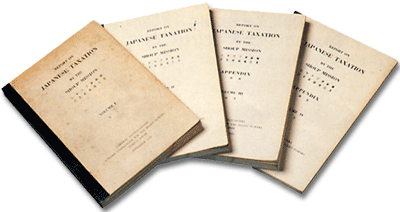 昭和24 (1949) 年（福岡県福岡市）商店主と税金について語るシャウプ博士
シャウプ勧告書


出典：国税庁、租税史料ライブラリー「シャウプ勧告と税制改正」
１．我が国の租税制度
２．租税の概念
３．財政の役割と仕組み
財政とは
国や地方公共団体の経済活動
市場メカニズムで解決できない問題を補うことにある
財政の目的
３．財政の役割と仕組み
小さな政府から大きな政府へ
資本主義の発展とともに、貧富の差の拡大、恐慌、失業などが深刻な社会問題となり、こうした問題にも財政が積極的に介入することが求められるようになりました。
20世紀になって、福祉国家の樹立が理想とされたこともあり、政府の役割はそれまでの「小さな政府」から「大きな政府」へと変わっています。
小さな政府
大きな政府
４．景気の安定化機能
■ 「人為的」「裁量的」になされる≪フィスカル・ポリシー≫
■ 自動的になされる≪ビルトイン・スタビライザー≫
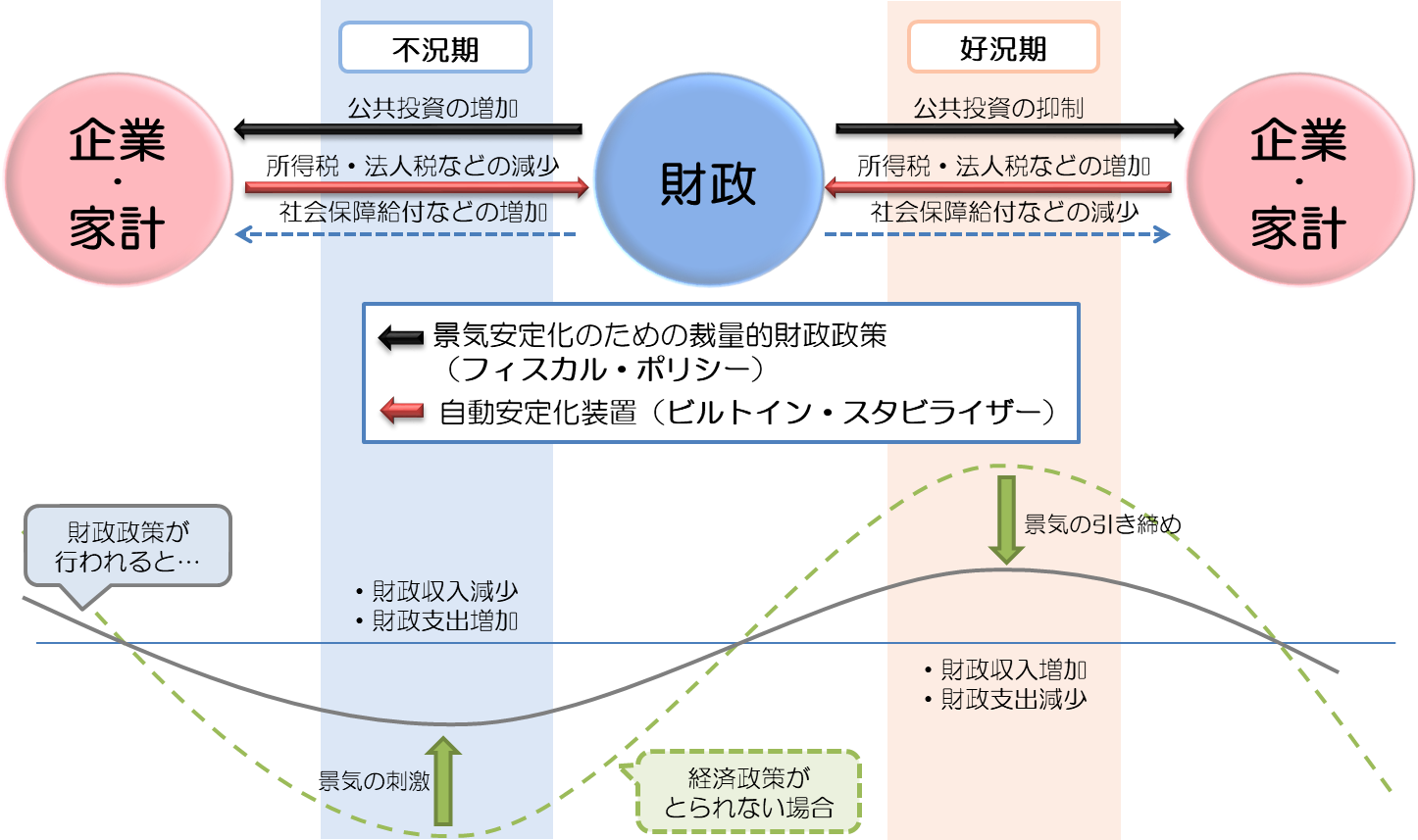 ※ 景気、物価、国際収支の同時安定を目指すには、金融政策や財政政策が一体となった「ポリシー・ミックス」をとることが重要であるとされています。
５．国の財政「歳入」
国の歳入（令和６年度一般会計当初予算）
そぜい　　　いんししゅうにゅう
租税及び印紙収入
約70兆円

約62％
一般会計
歳入総額

約112兆円
こうさいきん
公債金
約35兆円

約31％
相続税　　約3兆2,920億円
揮発油税　約2兆0,180億円
酒税　　　約1兆2,090億円
関税　　　　  約9,170億円
たばこ税　　  約9,480億円
石油石炭税　  約6,060億円
その他税収　  約8,020億円
印紙収入　約1兆0,420億円
※ 計数については、それぞれ四捨五入によっているので、端数において合計とは合致しないものがある。
令和６年度当初予算を見てみると、歳入の内訳は、租税･印紙収入が約70兆円（約62％）、
公債金収入が約35兆円（約31％）、その他の収入が約8兆円（約7％）。歳入不足を補うために発行している公債金収入が総額の中で大きな比率を占めているのが分かります。
６．国の財政「歳出」
きそてき　ざいせいしゅうし
基礎的財政収支
対象経費

約85兆円
約76％
～進む財政硬直化～
　歳出のうち、国債費と地方交付税交付金は国にとっては右から左に出ていってしまうお金で義務的経費と呼ばれています。国が自由に使用できるのは、一般会計から国債費と地方交付税交付金を除いた一般歳出で、これは政策的経費と呼ばれています。
　近年、国債費の増加とともに歳出総額に占める一般歳出の割合が小さくなっており、財政の硬直化が進んでいるのが分かります。
国の歳出（令和６年度一般会計当初予算）
一般会計
歳出総額

約112兆円
「一般歳出」は約67兆円（約60％）
 ⇒「基礎的財政収支対象経費」－「地方交付税交付金等」
※ 計数については、それぞれ四捨五入によっているので、端数において合計とは合致しないものがある。
こくさいひ
国債費
約27兆円

約24％
・食料安定供給  約1兆2,600億円
・エネルギー対策　 約8,300億円
・経済協力　  　     約5,000億円
・中小企業対策  　  約1,700億円
・恩給　　　　  　     約800億円
・その他事項     約5兆7,000億円
・予備費　　　          5,000億円
・原油価格・物価高騰対策及び
　賃上げ促進環境整備対応予備
                                   約1兆円
参考資料
　　〈一般会計〉　　　　　　　　　　　　　　　 〈１年分の家計に例えたら〉　　
　　税収＋税外収入 　　　　　　   77兆円 　　　給与収入 　　　　　　　　　770万円
　　一般会計歳出　　　　　　 △ 112兆円 　　　必要経費総額 　　　　  △ 1,120万円
　　　基礎的財政収支対象経費　    85兆円 　　　　家計費 　　　　　　　　　850万円
　　　（うち地方交付税等　　　 18兆円） 　　　（うち田舎への仕送り 　　180万円）
　　　国債費　　　　　　　　　  27兆円 　　　　ローン元利払い 　　　　　270万円
　　公債金収入（借金）　　　 △ 35兆円 　　　不足分（借金） 　　　　  △ 350万円
　年度末残高 　　　　 公債残高1,105兆円　　 　　　　　　　  ローン残高1億050万円
　　　　　　　　　　　　　　　　　　　　　　　　　　　　　　　　 出典：財務省ＨＰを基に作成
６．国の財政「歳出」
（注）令和４年度までは決算、令和５年度は補正後予算、令和６年度は政府案による。
出典：財務省HPを基に作成
７．公債残高の状況
公債残高の推移（令和６年度）
1,105兆円　

復興債残高　　5兆円


建設公債残高　298兆円





特例公債残高　803兆円
一般会計税収の約16年分に相当
（令和６年度一般会計税収予算額：約70兆円）
令和６年度末公債残高　見込み
約1,105兆円
※令和６年度末は見込み額
出典：財務省HP・総務省統計局HPを基に作成
国債は国の借金ですから、償還期限（借金を返済する約束の日）がきたら国債に利子を付けて国が買い戻さなければなりません。
　そこで、国債を買い戻すためにさらに国債を発行するという悪循環が続き残高が増えてきたのです。
　このようにして膨大になった国債残高が我が国の財政を圧迫し、将来の世代に大きな負担を残すこととなります。
８．租税負担の国際比較
租税負担率
社会保障負担率
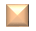 財政赤字対国民所得比
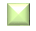 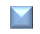 国民負担率と老年人口比率の国際比較
国税＋地方税
社会保険料
財政赤字
0
国民負担率
（租税負担率
＋社会保障負担率）
国民所得
国民所得
国民所得
（％）
68.0
国民負担率
54.9
55.0
48.1
47.6
33.9
※2021年度実績
（ドイツは2021年暫定値、それ以外の国は2021年実績）
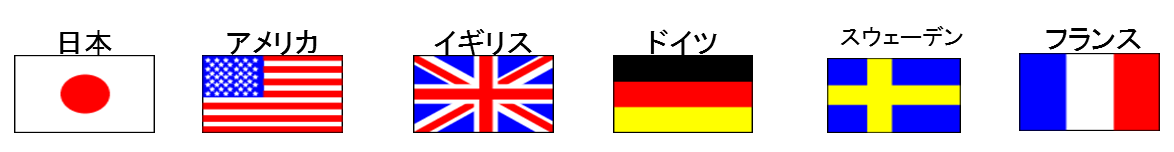 （　65歳以上）
老年人口比率
（％）
※2020年
出典：国民負担率は財務省HP、老年人口比率は内閣府「高齢社会白書」を基に作成
国民負担率とは、国民が租税（税金）や社会保障（年金・健康保険料など）を年間どのくらい負担したかという度合いを示す指標です。
　図を見てみると、フランスは負担率が高く、アメリカは低い状況にあります。
　また租税で負担しているか社会保障で負担しているかについて見てみると、ドイツのように租税と社会保障が半々に近い国もあればアメリカのように社会保障負担が少ない国もあります。
８．租税負担の国際比較
国や地方が抱えている借金の残高を国内総生産（GDP）と比較して考える指標を債務残高対GDP比といい、経済規模に対する国・地方の債務の大きさを図る指標として、財政の健全化を図る上で重要視されています。国及び地方の債務残高をGDP（国内総生産）と比べてみると、主要先進国は増加傾向にあり、令和2（2020）年以降は新型コロナウイルス感染症の影響により悪化しています。中でも、日本は主要先進国中最悪の水準になっています。
債務残高の国際比較（対GDP比）
（％）
日本
イタリア
アメリカ
フランス
イギリス
カナダ
ドイツ
（暦年）
※日本、アメリカ及びフランスは、2022年及び2023年が推計値。それ以外の国は、2023年が推計値。
出典：財務省HPを基に作成
９．負担と福祉のバランス
国際的に比較すると低い水準
今後さらに高齢化が進んで社会保障費が増えていくことが見込まれる
国の財政は国債費の償還資金などで圧迫され、改善の見通しも立たない
国民にも税金や社会保険料の負担と受益の関係
つまり「高福祉・高負担」か「低福祉・低負担」かの選択が必要
■公的サービスの水準は下げられない　　　➡しかし負担が多くなる　　　　　　　➡高福祉・高負担
■国民にとっては負担率が低い方が望ましい➡しかし必要なサービスが受けられない➡低福祉・低負担
この選択については、国民の代表である国会を通して、国民が決めていくことですが、問題は、負担と福祉のバランスにあります。
必要な福祉が効果的に得られるよう、歳出や税制も含め、そのあり方を考える必要がある
９．負担と福祉のバランス
今後我が国は、世界のどの国もこれまで経験したことのない高齢社会になると見込まれています。50年後には国民の2.6人に1人が65歳以上の高齢者という、超高齢社会となることが見込まれているのです。
主要国の65歳以上人口比率の推移と予測
（％）
日本
フランス
ドイツ
イギリス
スウェーデン
アメリカ
（暦年）
出典：国立社会保障・人口問題研究所「人口統計資料集2023」を基に作成
私たちが、豊かで安心して暮らしていくためには、税金の果たす役割を正しく理解し、「高齢化」による「社会保障関係費の増大」や「国債費の増大」及び「税の仕組み」について、その関係とあり方を真剣に考えていくことが大切です。
10．租税法の基本原則
■「教育を受けさせる義務」　　　■「勤労の義務」　　　■「納税の義務」
　　　（第26条）　　　　　　　　　（第27条）　　　　　（第30条）
《租税法律主義の内容》
（１）課税要件法定主義
　　課税要件のすべてと租税の賦課・徴収の手続きは法律によって規定されなければならない。
（２）課税要件明確主義
　　課税要件および租税の賦課・徴収の手続きに関する定めを為す場合に、その定めはなるべく一義的で明確でなければならない。
（３）合法性の原則
　　課税要件が充足されている限り、租税行政庁には租税の減免の自由はなく、また租税を徴収しない自由もなく、法律で定めたとおりの税額を徴収しなければならない。
（４）手続的保障原則
　　租税の賦課・徴収は公権力の行使であるから、それは適正な手続きで行われなければならない。
10．租税法の基本原則
担税力に即した課税
　税負担は各人の担税力に応じて配分されるべきであるというものです。
　　　※担税力の基準は＜所得・財産（資産）・消費＞の三つで判定します。
　　　　　⇒水平的公平と垂直的公平
　　　　①水平的公平…等しい能力のある人には等しい負担を求める
　　　　②垂直的公平…負担能力の大きい人により大きな負担をしてもらう
　　　※ 税負担は、所得税を中心にしながら、これに財産税及び消費税を適度に組み合わせ（タックス・ミックス）、バランスのとれた税制の構築が望ましい。
11．租税体系
国税に関する法律には２種類あり、租税法律関係に関する基本的事項及び各国税に共通の事項について定めている法律の「国税通則法」、「国税徴収法」、「国税犯則取締法」とそれぞれの国税に関する法律の「所得税法」、「法人税法」、「消費税法」などがあります。
施行令

 （政令）
施行規則

（省令）
＜通則＞
国税通則法
国税徴収法
国税犯則取締法
　　　　　　他
国税に関する法律
＜直接税＞ 
所得税法
法人税法
相続税法
租税特別措置法
　　　　　　他
＜間接税＞
消費税法
個別間接税法（酒税法、たばこ税法など）
12．租税の種類
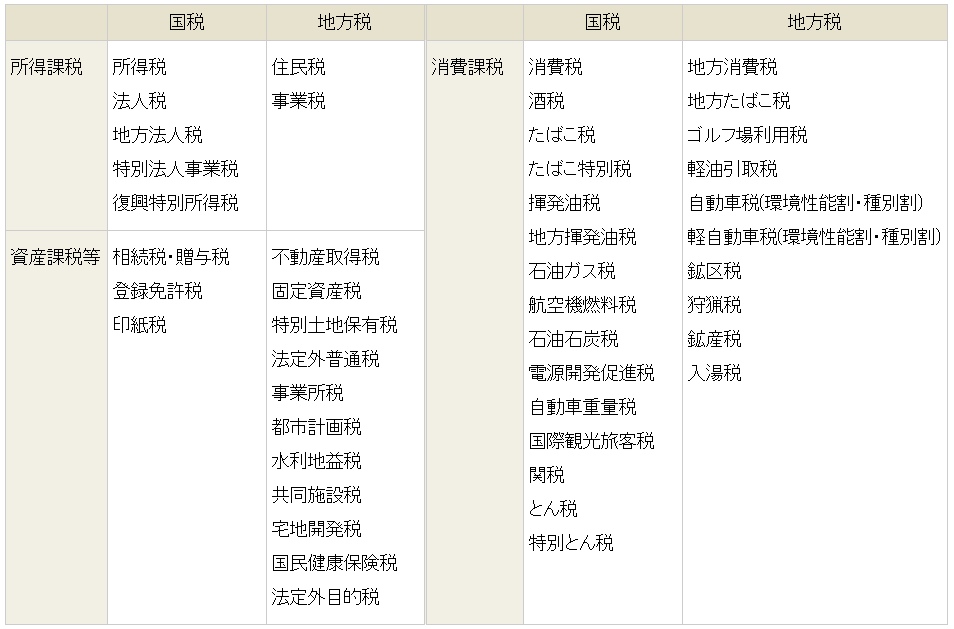 租税は、種々の観点から分類され、約50種類あります。それぞれの税が他の税の短所を補い、
補完し合いながら体系をなしており、主なものとしてこのように分類されます。
12．租税の種類
・国　税…国が賦課・徴収する租税。
・地方税…地方公共団体が賦課・徴収する租税で、都道府県税と市町村民税に分かれます。
　　　　　 そのほか、国が賦課・徴収した租税を、財政力の均等化ないし補強のために地方公共団体に交付ないし譲与する地方交付税（所得税・酒税・法人税・たばこ税の一部）と地方譲与税（自動車重量税の一部）などがあります。
・内国税… 国税のうち、関税、とん税、特別とん税以外のもの（国税庁が管轄する。「国税通則法」、「国税徴収法」及び「国税犯則取締法」を適用するもの）。
・関　税…外国からの輸入貨物に課されるもの（税関が賦課・徴収する。とん税、特別とん税も同じ）。なお、我が国の関税率は以下の二つの方法に基づいて決められています。
　（１）法律（「関税定率法」、「関税暫定措置法」）に基づいて定められている税率（国定税率）。
　（２） 条約（WTO協定）に基づいて定められている税率（協定税率、WTO譲許税率とも呼ばれます）。　　　 
　　　※WTOの協定上、WTO加盟国・地域に対して一定率以上の関税を課さないことを約束（譲許）しています（関税法及び関税定率法を適用）。
12．租税の種類
・直接税… 所得や財産などの担税力を直接の標識（表現）と考えられるものを対象として課される租税。累進的といえます。
・間接税… 消費や取引など担税力を間接的に推定させる事実を対象として課される租税。比例的ないし逆進的といえます。


～我が国における直接税と間接税の割合～
　以前は、国税、地方税ともに直接税が中心となっ
ていましたが、近年、直接税と間接税の割合は均衡
しつつあります。直接税と間接税の割合を直間比率
といいます。
　直接税中心主義は、脱税の誘因になりやすいが、
間接税は低所得者にとって、収入に対する負担の割
合が高くなるという「逆進性」の問題があります。
間接税　 直接税
約45％   約55％
令和６年度一般会計当初予算による
※ 計数については、それぞれ四捨五入によっているので、
　 端数において合計とは合致しないものがある。
12．租税の種類
① 収得税… 収入（貨幣またはそれに代わる経済価値の取得）を得ている事実に着目して課される租税で、以下の二つに分けられます。
　　・所得税…所得を直接に対象。(例：所得税・法人税・住民税など)
　　・収益税…所有する生産要素(例：事業など）からもたらされる収益を対象。（例：事業税・鉱産税など)
　
　② 財産税…財産の所有という事実に着目して課される租税で、以下の二つに分かれます。
　　・一般財産税… 財産の全体または純資産を対象。
　　・個別財産税… 特定種類財産を対象。

　③ 消費税…物品またはサービスを購入・消費するという事実に着目して課される租税。日本で導入されている「消費税（消費税及び地方消費税）」は一般消費税に該当します。
　　・直接消費税…消費行為そのものを直接対象。（例：ゴルフ場利用税・入湯税など）
　　・間接消費税… 製造業者や小売人によって納付された租税が物品・サービスの価格に含められること
　　　　　　　　　 で消費者に転嫁されるもの。以下の二つに分かれます。
・個別消費税… 物品・サービスの範囲により、特定の物品・サービスのみを対象
　　　　　　　　　　　　　　　　　　（例：たばこ税・揮発油税・関税など）
・一般消費税…すべての物品・サービスを対象（消費税）

　④ 流通税… 権利の取得・移転等、取引に関する各種の事実的ないし法律的行為を対象とする租税。
　　　　　　　　　　　　　　　　　　　　　　　　　（例：登録免許税・印紙税・不動産取得税など）
・普通税…使途を特定せず一般経費に充てる目的で課される租税。
・目的税…最初から特定の経費に充てる目的で課される租税。
13．納税義務者
13．納税義務者
～所得税の税率～
　所得が多くなるほど税率が高くなる“超過累進税率”になっています。
　分離課税に対するものなどを除くと、５％から45％の７段階に区分され、例えば、課税所得が200万円の場合、そのうち195万円に5％、残り5万円に10％の所得税が課され、税額は合計102,500円となります。速算表を使用すれば、より簡単に税額を求められます（課税所得×税率－控除額＝税額）。
　また、東日本大震災からの復興のための施策の財源確保を目的に、平成25年１月から令和19（2037）年12月まで復興特別所得税（所得税×2.1％）を徴収することとしています。
■所得税の速算表
13．納税義務者
13．納税義務者
～法人税の税率～
13．納税義務者
国内取引の納税義務者は事業者（個人事業者と法人）です。また、輸入取引の場合の納税義務者は外国貨物を保税地域から引き取る者となります。
13．納税義務者
昭和63（1988）年12月に創設。
平成元（1989）年４月１日から実施。税率３％。
平成９（1997）年４月１日より税率５％（消費税４％+地方消費税１％）に引き上げられました。
平成24（2013）年８月、消費増税を柱とした社会保障・税一体改革関連法案が成立しました。
平成26（2014）年４月１日より税率８％(消費税6.3％＋地方消費税1.7％)に引き上げられました。
令和元（2019）年10月に税率10％（消費税7.8％＋地方消費税2.2％）に引き上げられました。
また、あわせて軽減税率制度（税率８％（国税6.24％＋地方税1.76％））が導入されました。
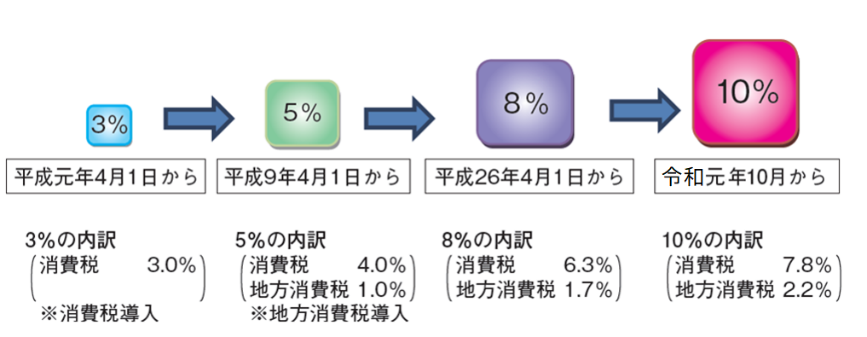 14．申告納税方式と賦課課税方式
～申告納税方式～
　納税者が自分でその所得金額や納付すべき税額を正しく計算し、それに基づいて申告し納付するという制度です。
　これは、自分の所得の状況を最もよく知っている納税者が、自らの責任において申告し納付することから、民主的な制度といえます。戦前は賦課課税制度が採られていましたが、昭和22年度の税制改正で、申告納税制度が所得税、法人税及び相続税に導入され、現在では、主な国税のほとんどについてこの制度が採用されています。
　また、地方税でも、法人の住民税、事業税、自動車取得税などは申告納税制度によっています。

～賦課課税方式～
　税務官庁によって、納付すべき税額が決定される制度をいいます。
　現在の我が国の国税のうち、この制度が採用されているのは、加算税が課される場合など例外的な場合だけですが、地方税では、個人の住民税、個人の事業税、固定資産税、不動産取得税、自動車税などに賦課課税制度が採用されています。
15．税理士の役割
税理士は、法律によって国から資格を与えられた税務に関するスペシャリストです。
昭和17（1942）年に税理士法の前身である「税務代理士法」が制定された。
昭和26（1951）年に税務代理士法を抜本的に見直した「税理士法」が制定され、今日に至っている。
税理士制度